Соотношения между сторонами и углами прямоугольного треугольникаСинус , косинус , тангенс и котангенс острого угла прямоугольного треугольника
Синус острого угла прямоугольного треугольника
Синус острого угла в прямоугольном треугольнике — это отношение противолежащего катета к гипотенузе:
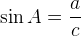 Гипотенуза прямоугольного треугольника — это сторона, лежащая напротив прямого угла.
Катеты — стороны, лежащие напротив острых углов.
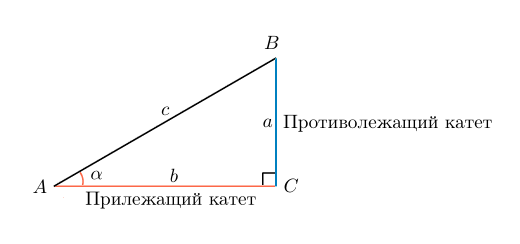 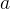 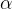 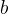 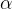 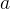 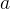 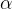 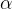 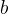 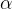 Косинус острого угла прямоугольного треугольника
Косинус острого угла в прямоугольном треугольнике — отношение прилежащего катета к гипотенузе:
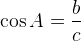 Катет  а , лежащий напротив угла a  , называется противолежащим (по отношению к углу  а  ). Другой катет  b  , который лежит на одной из сторон угла a  , называется прилежащим.
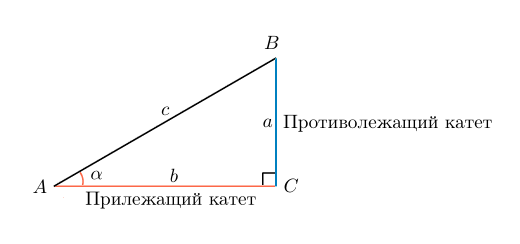 Тангенс острого угла прямоугольного треугольника
Тангенс острого угла в прямоугольном треугольнике — отношение противолежащего катета к прилежащему:
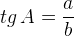 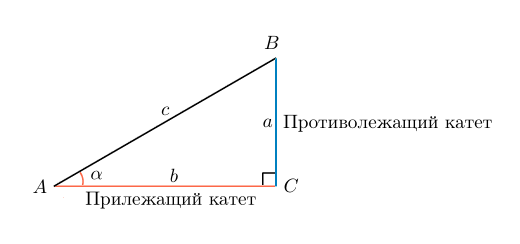 Котангенс острого угла прямоугольного треугольника
Котангенс острого угла в прямоугольном треугольнике — отношение прилежащего катета к противолежащему.
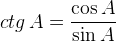 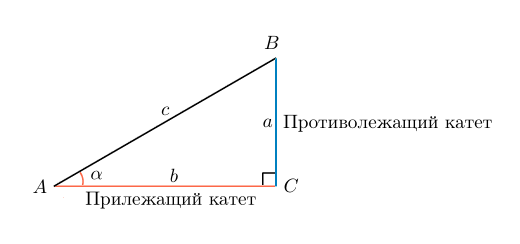 основные соотношения для синуса, косинуса, тангенса и котангенса
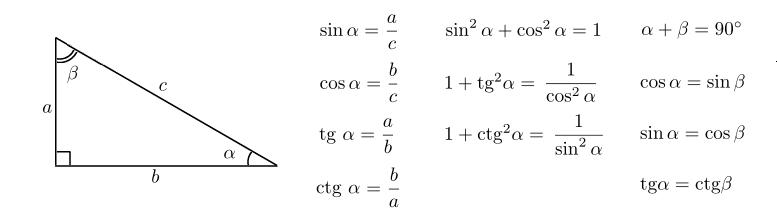 Спасибо за внимание